Comment?
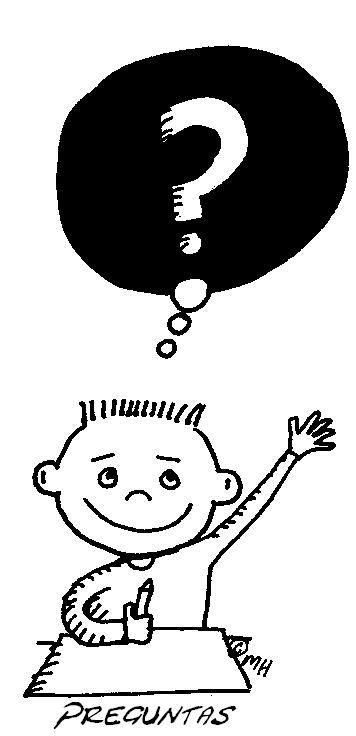 Qui?
Pourquoi?
Que?
Combien?
Où?
Quel/s/ Quelle/s?
Quand?
[Speaker Notes: Teach the key question words with gestures.]
Comment?
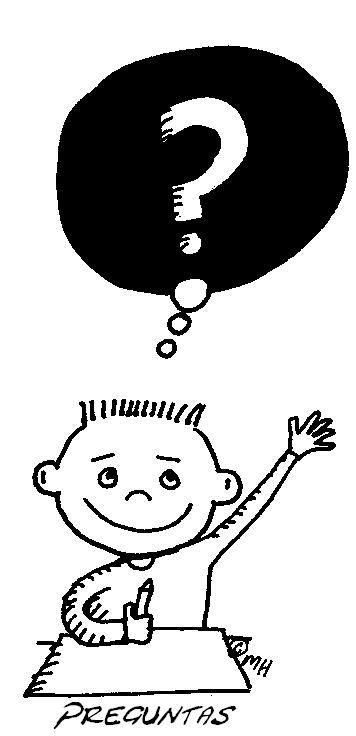 Qui?
Pourquoi?
Que?
Combien?
Où?
Quel/s/ Quelle/s?
Quand?
[Speaker Notes: Teach the key question words with gestures.]
Comment?
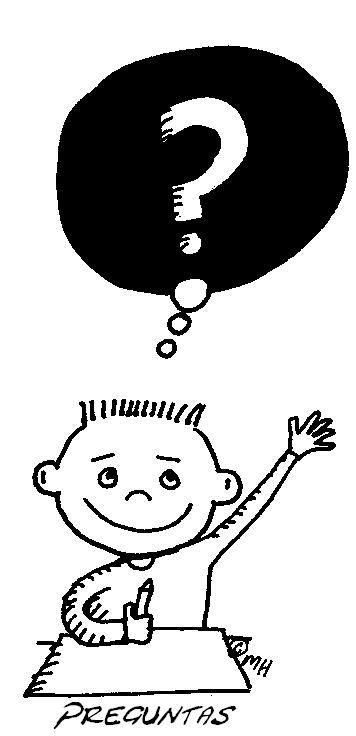 Qui?
Pourquoi?
Que?
Combien?
Où?
Quel/s/ Quelle/s?
Quand?
[Speaker Notes: Teach the key question words with gestures.]
Comment?
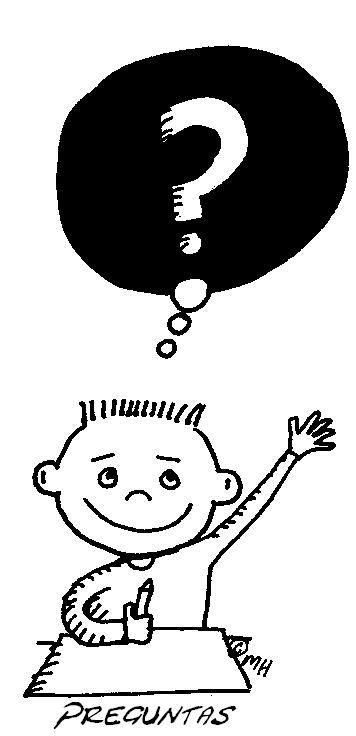 Qui?
Pourquoi?
Que?
Combien?
Où?
Quel/s/ Quelle/s?
Quand?
[Speaker Notes: Teach the key question words with gestures.]